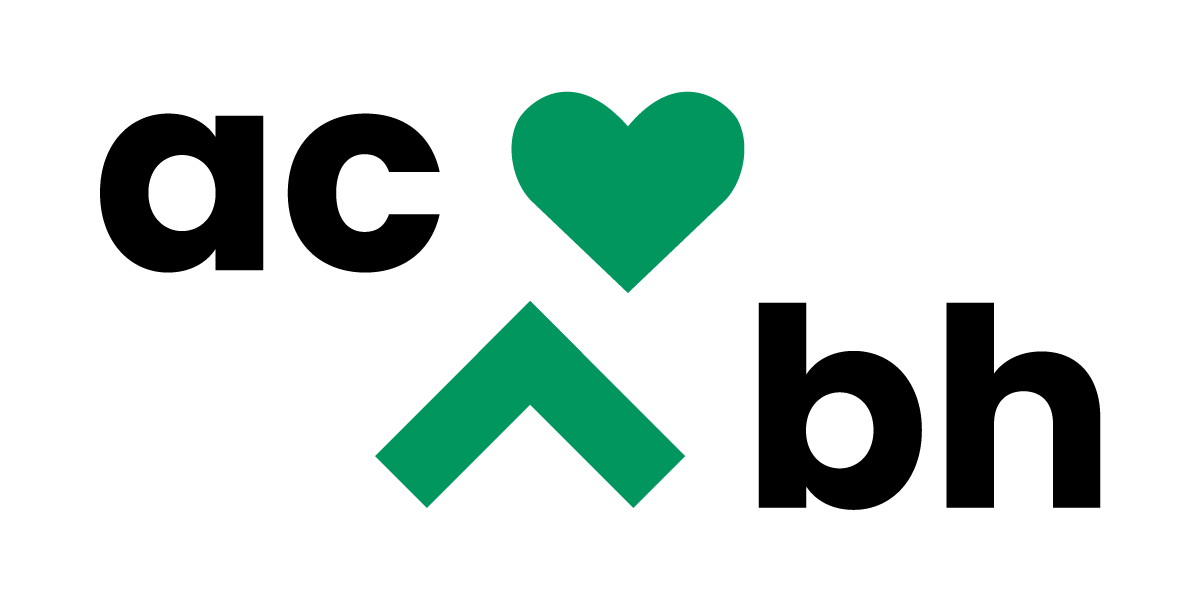 ACBH QA Substance Use Disorder Brown bag
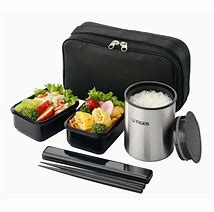 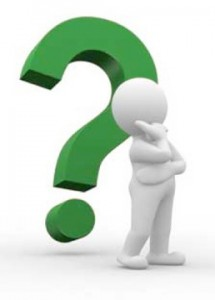 ACBH providers, Quality Assurance Lead Staff, Directors, Managers and Supervisors are welcome to join QA for a question and answer session!
Technical Assistance for Substance Use Providers
Open lunch forum to discuss billing and clinical documentation technical questions related to Medi-Cal
All sessions occur 12-1 pm on the respective Friday
Join in person: 2000 Embarcadero Cove, Oakland CA 94607, Suite 305 in our Joaquin Miller Conference Room 
or 
Join by phone: 877-336-1828/Passcode:8298628